DZIEŃ BEZPIECZNEGO INTERNETU
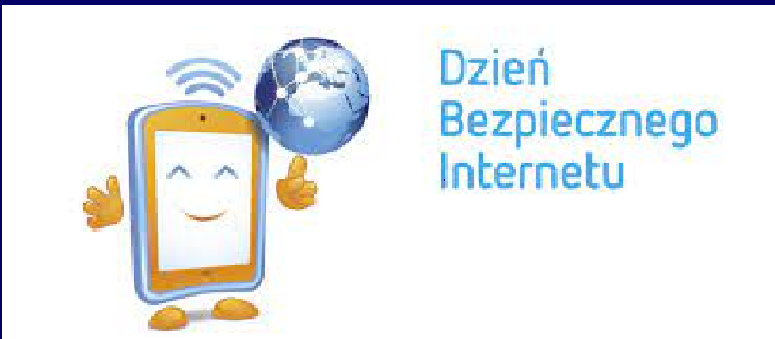 NIE PODAWAJ IMIENIA I NAZWISKA, ADRESU DOMOWEGO I NUMERU TELEFONU
PAMIĘTAJ, ABY NIE UŻYWAĆ JEDNEGO HASŁA DO  WIELU KONT.
PAMIĘTAJ ŻEBY  HASŁA SKŁADAŁY SIĘ Z OKOŁO 12  ZNAKÓW ,DUŻYCH , MAŁYCH LITER , CYFER ORAZ ZNAKÓW SPECJALNYCH
.
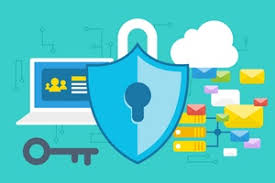 KORZYSTAJ Z OPROGRAMOWANIA ANTYWIRUSOWEGO
NIE WCHODŹ NA STRONY , KTÓRE NIE SĄ ODPOWIEDNIE DO WIEKU
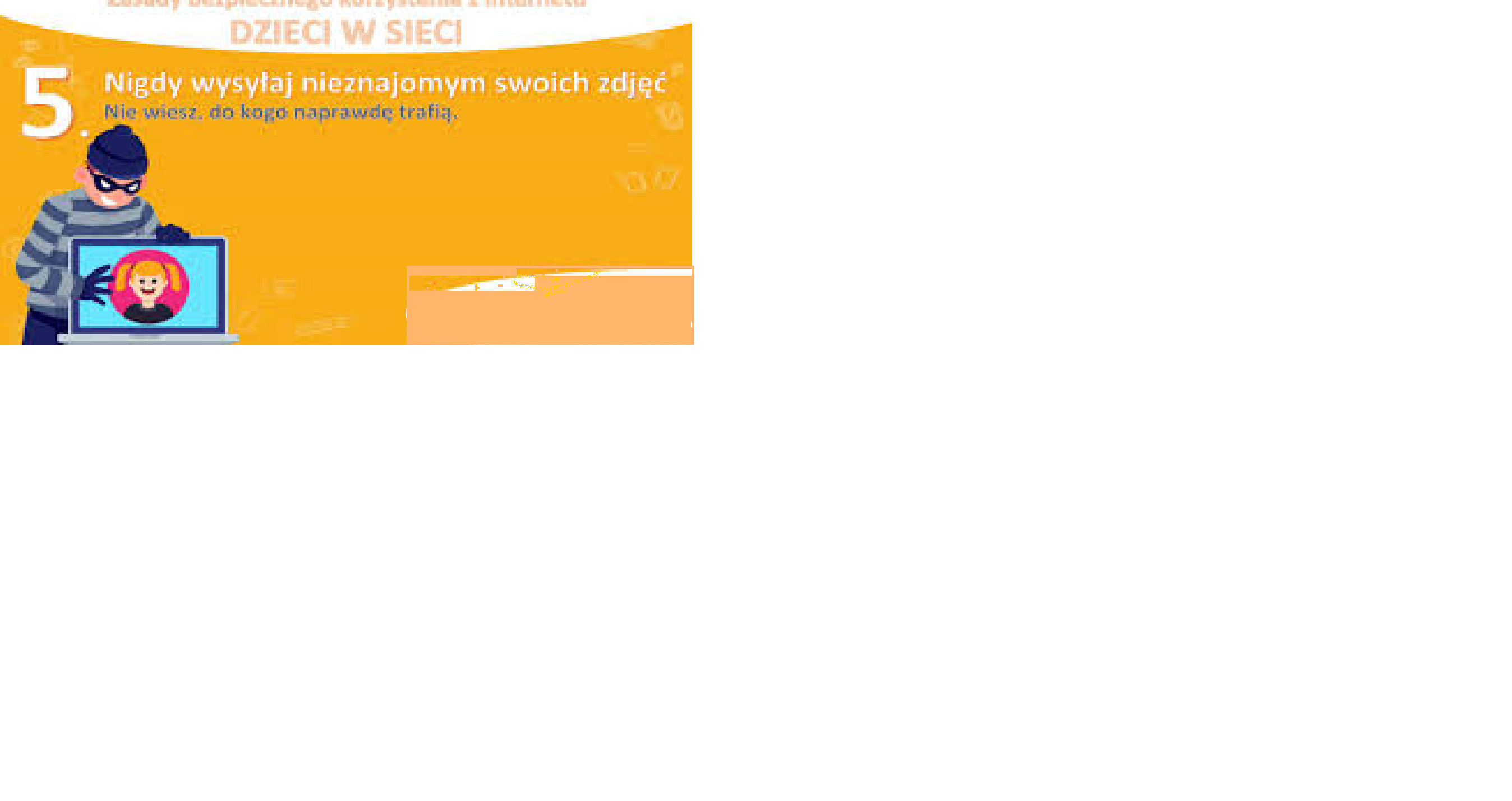 NIE WYSYŁAJ ZDJĘĆ DO NIEZNAJOMYCH. NIE WIESZ DO KOGO ONE  TRAFIĄ
Kliknij, aby dodać tekst
NIE ODPISUJ NA WULGARNE I NIEPOKOJĄCE WIADOMOŚCI
NIE OTWIERAJ OD NIEZNAJOMYCH PLIKÓW I E-MAILI
Prezentację wykonał Patryk Flis z klasy 7B